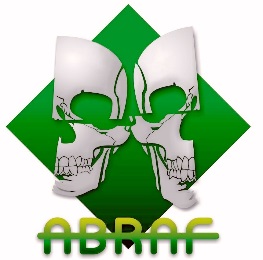 II CONAFII Congresso Brasileiro daAssociação Brasileira de Antropologia Forense
Espaço para a logo da instituição do palestrante
Título da Apresentação
Nome do Palestrante
Mini currículo
Riverside Hotel
Lauro de Freitas, Bahia
03 a 05 de novembro de 2016
Instruções
Prezado Palestrante, Sugerimos que utilize em sua apresentação o primeiro SLIDE como apresentado no anterior.

Observe que sua apresentação é livre e pode ser formatada como quiser.
Ainda que você mude o fundo do slide,  colorido, degradê ou outro, o fundo do primeiro slide continua branco, pois existe um retângulo nesta cor no fundo do primeiro slide.
Experimente copiar o primeiro slide e colá-lo em sua apresentação – é simples.
Sucesso!